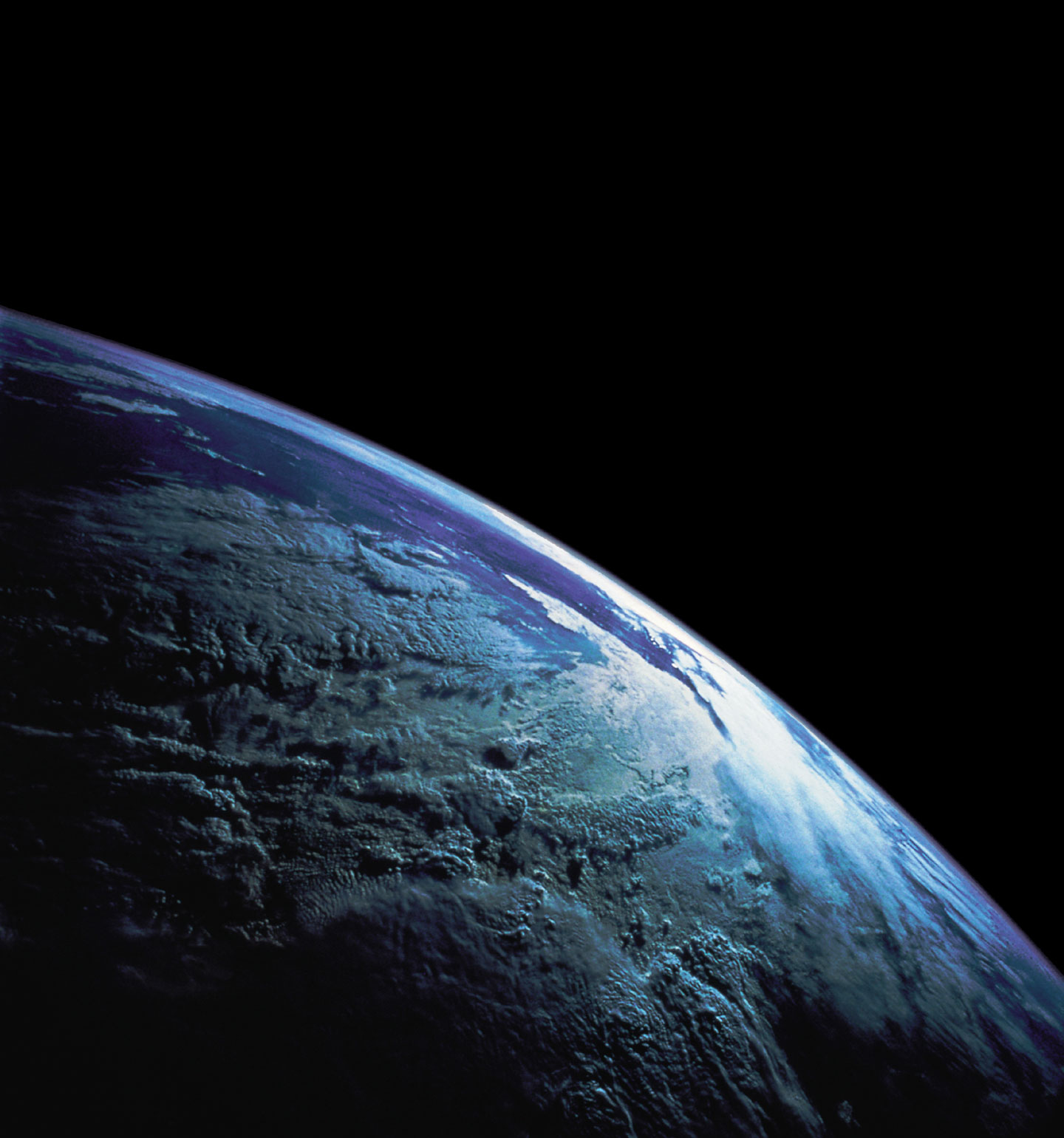 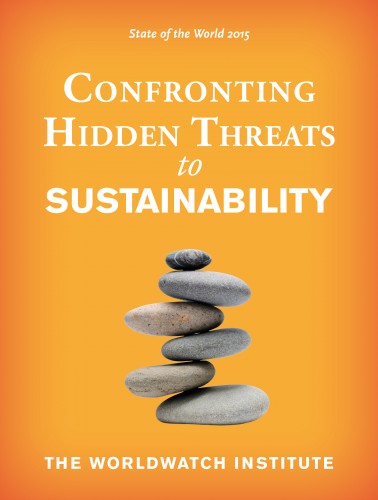 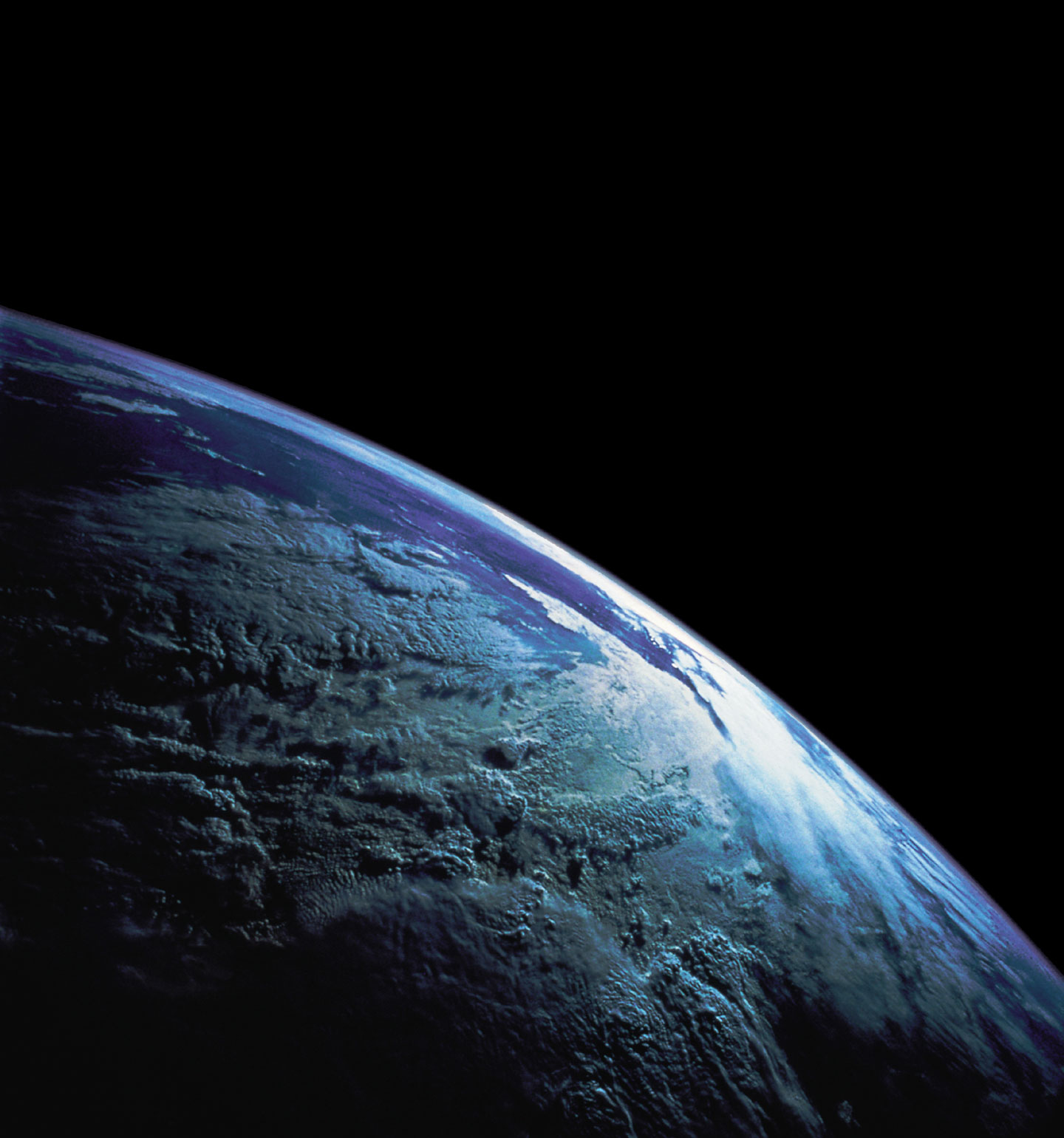 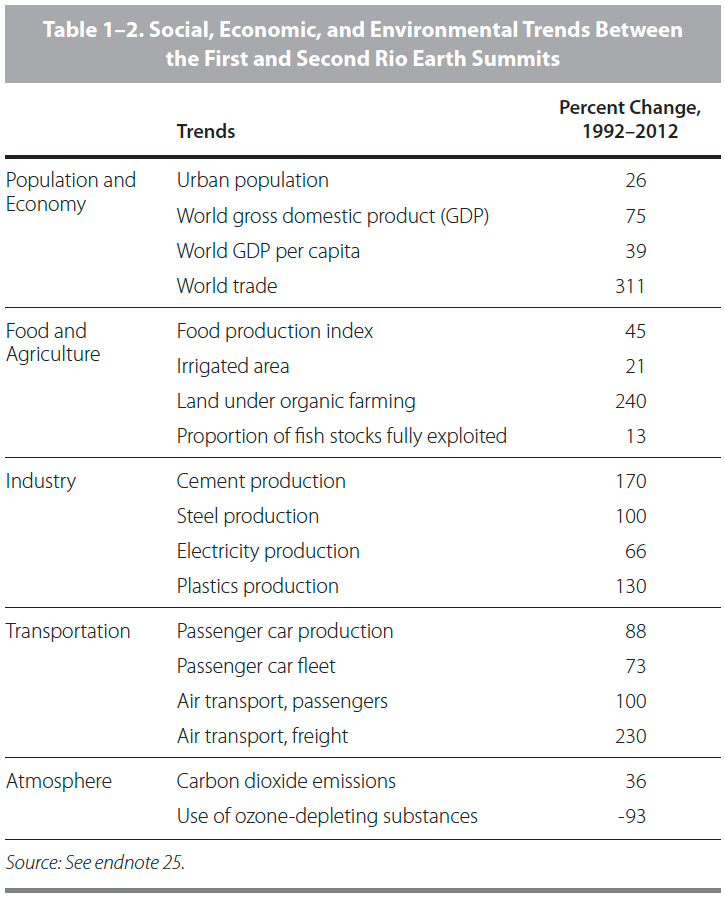 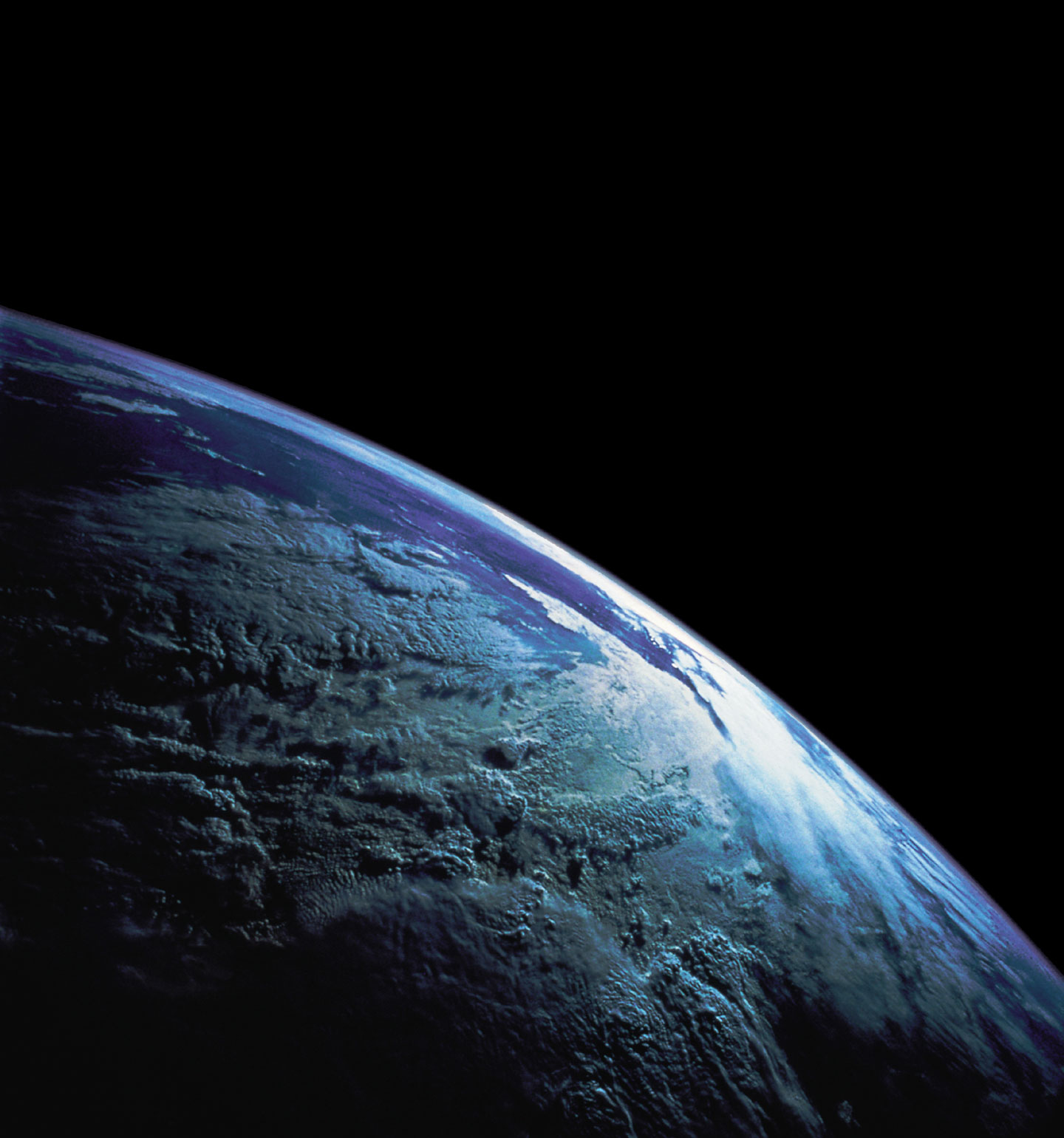 Stranded assets
Losses of agricultural resources
Risks to ocean resilience
Arctic “ownership” and its implications
Emerging zoonoses
Climate-driven migration
	+
Energy, credit, and the end of growth
Prospects for a no-growth economy
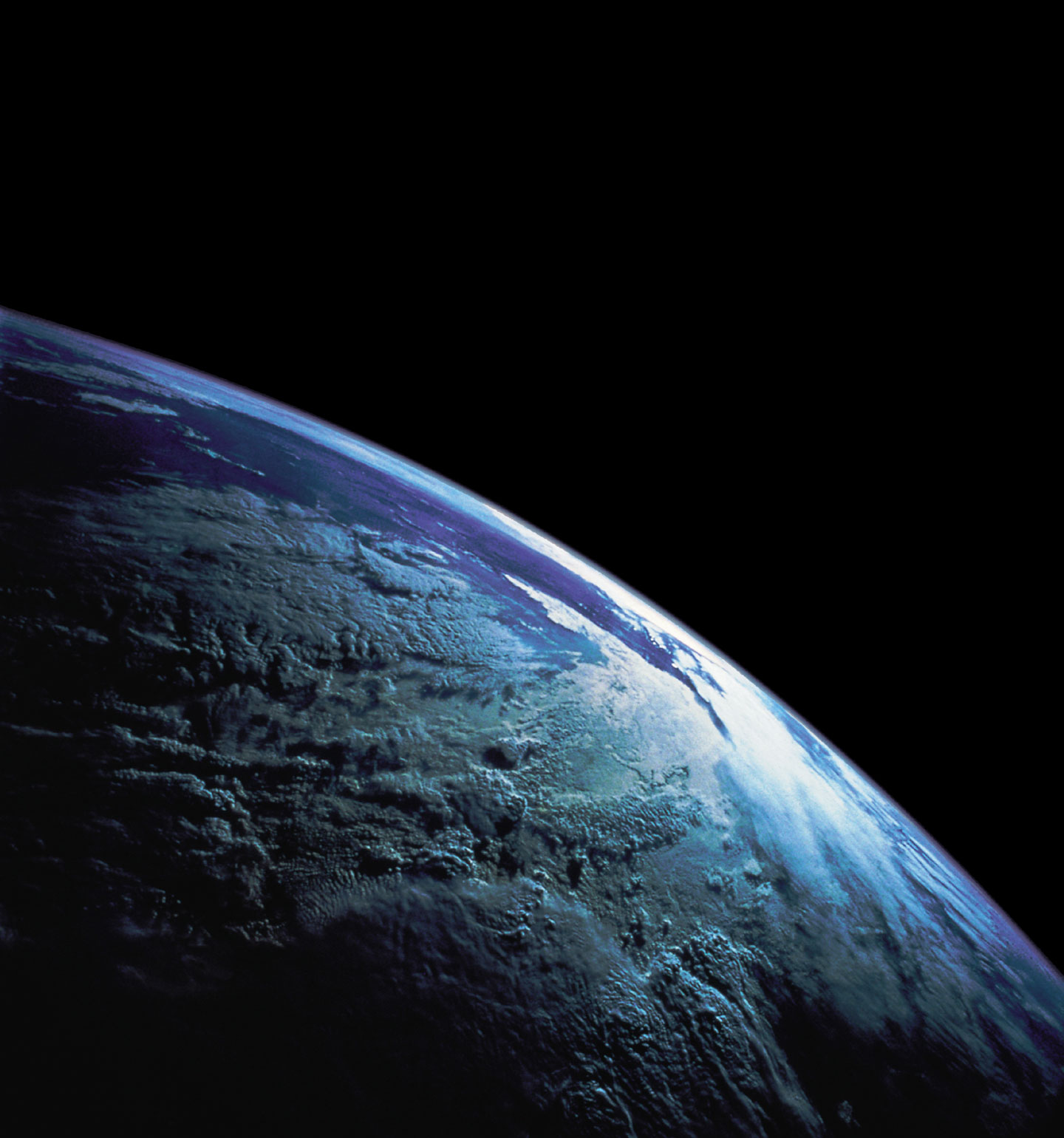 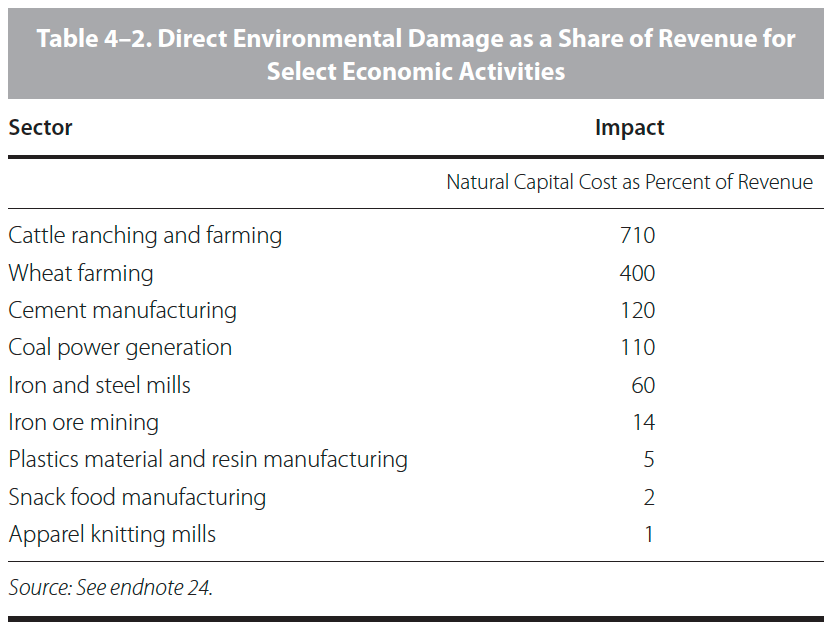 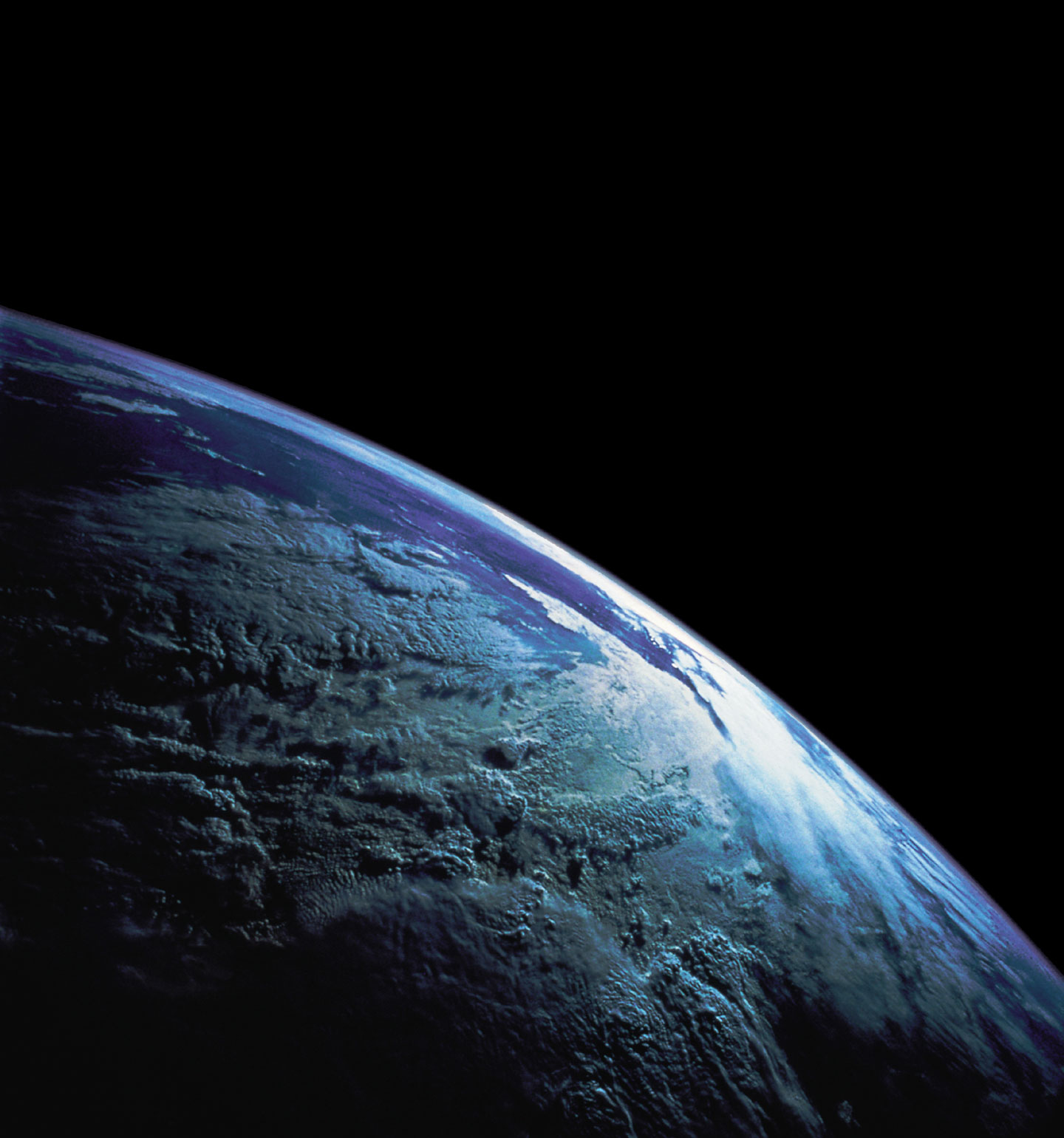 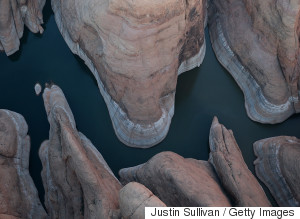 Lake Powell reservoir, March 2015
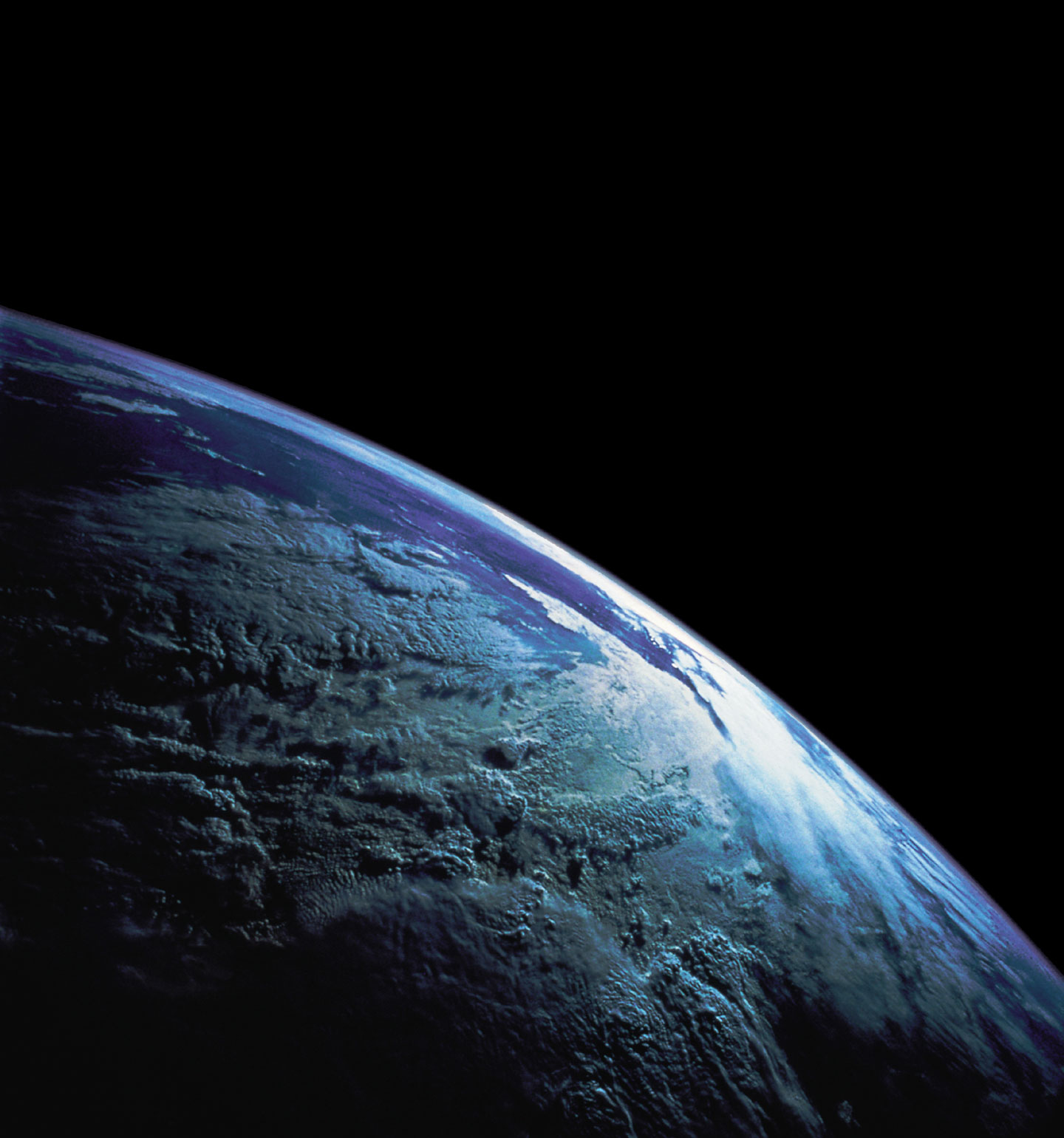 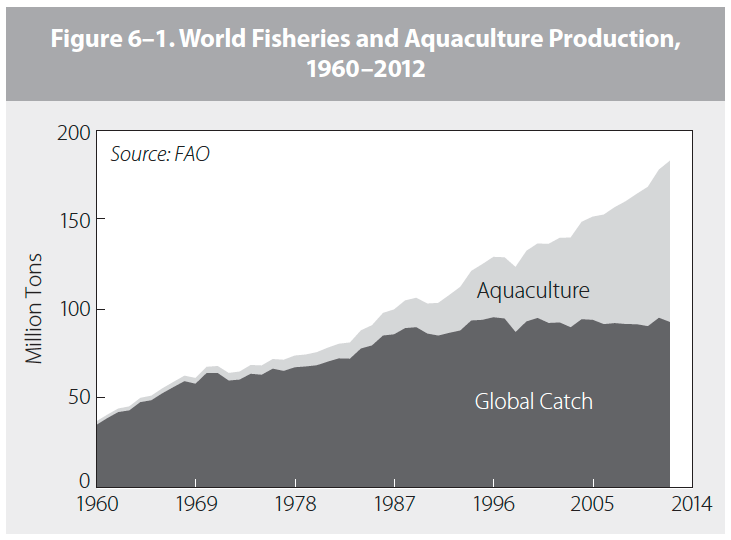 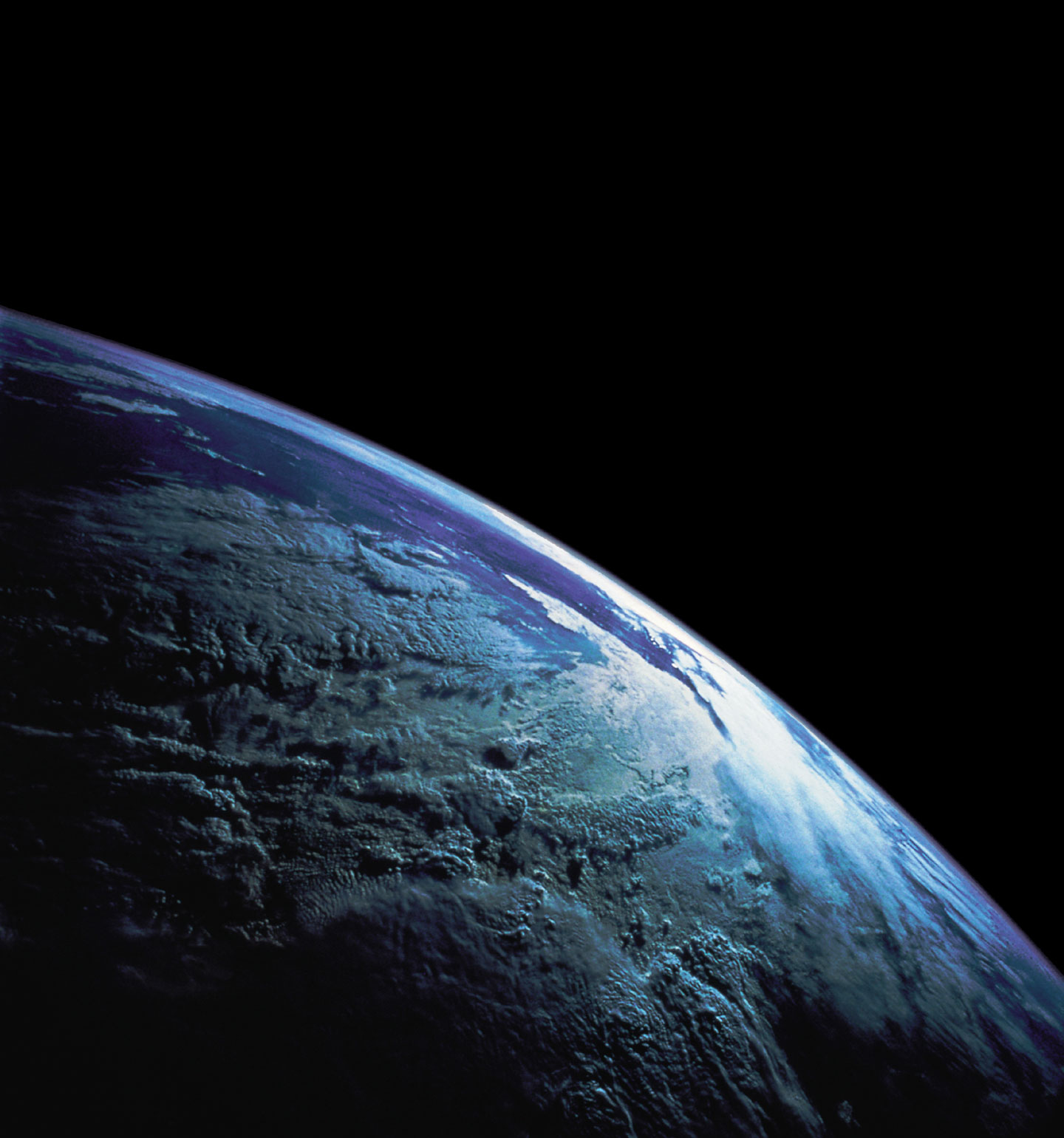 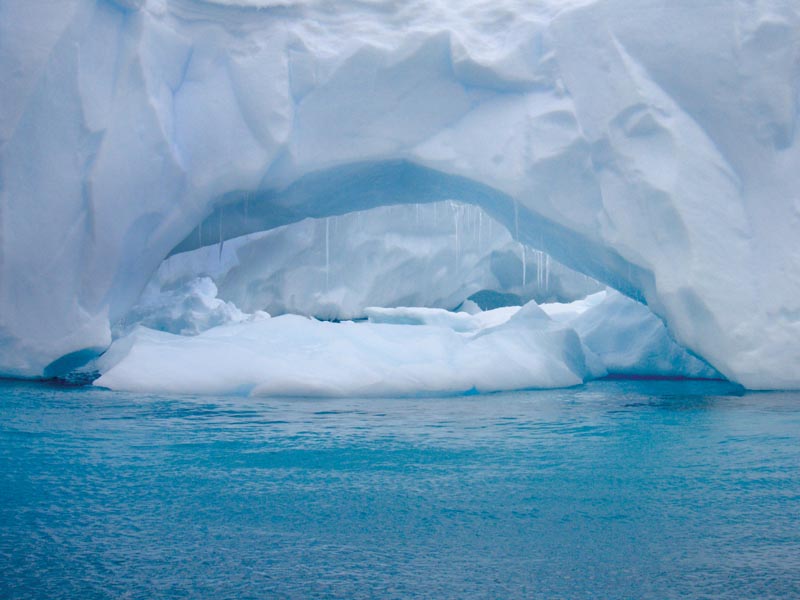 Wikimedia Commons
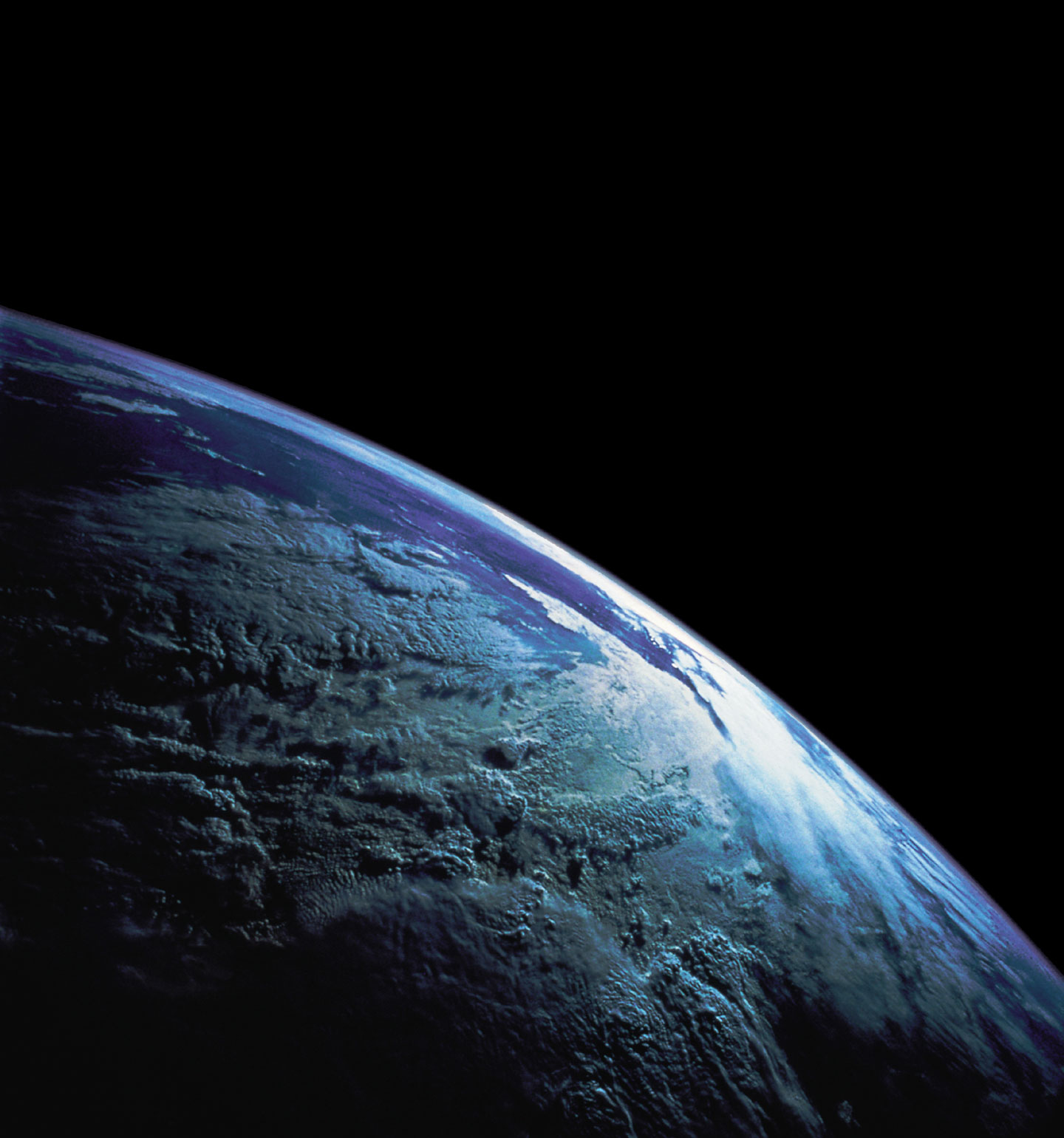 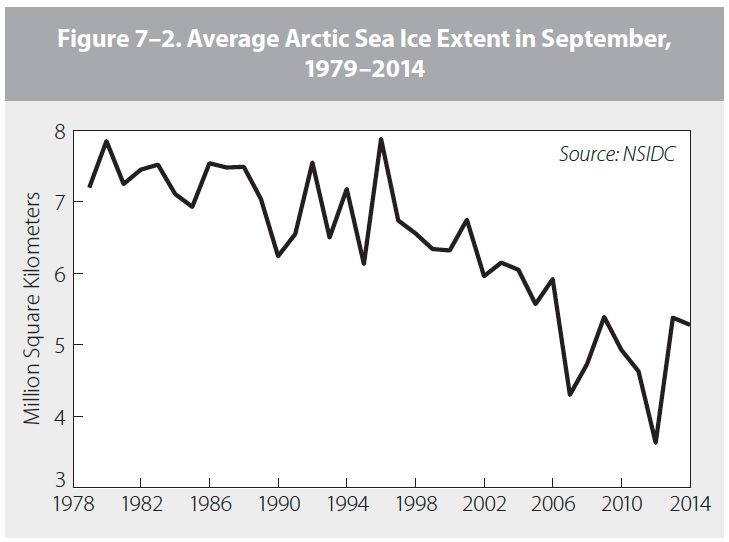 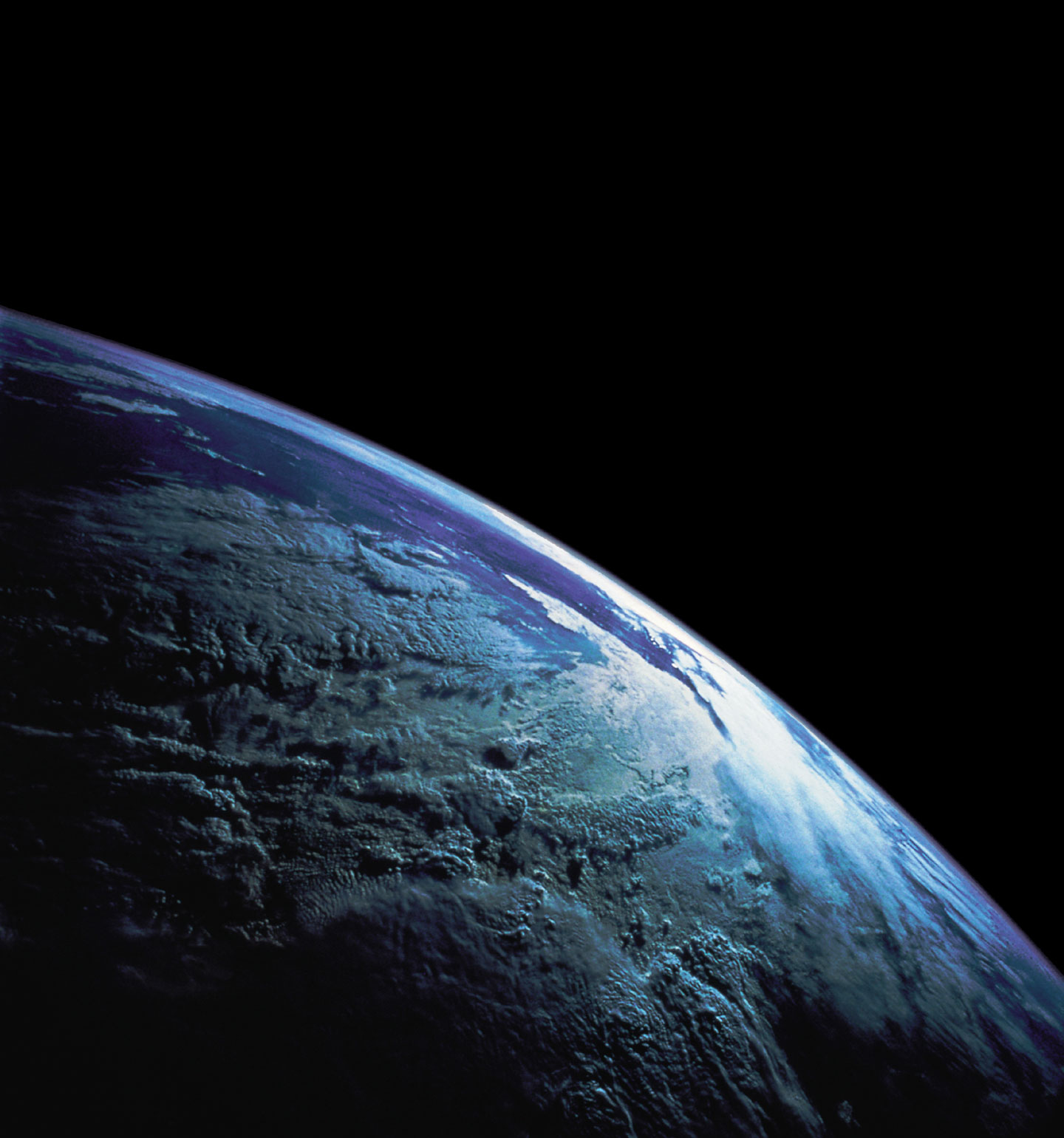 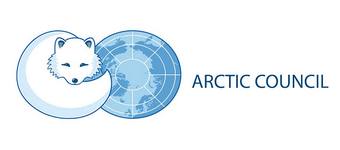 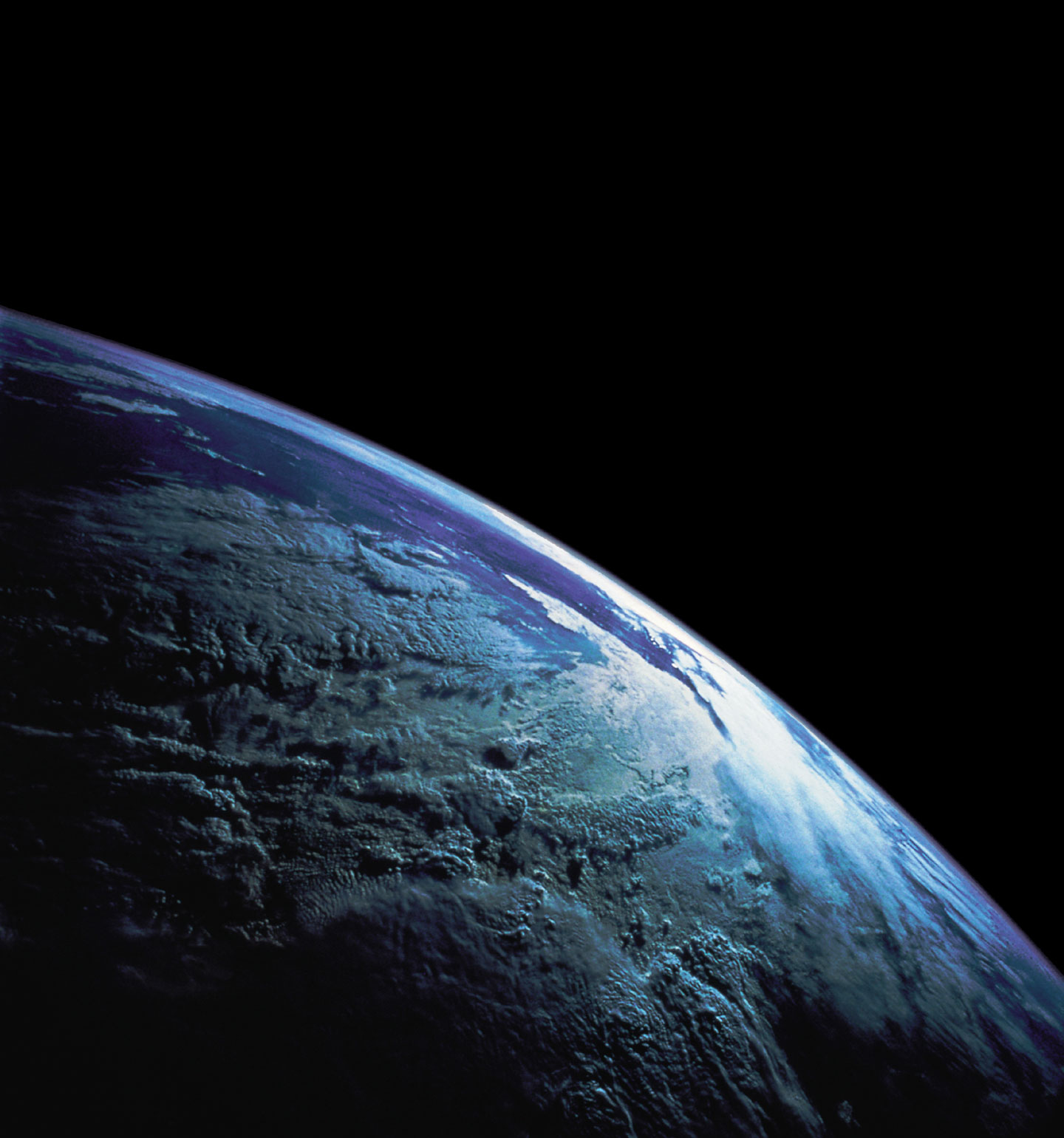 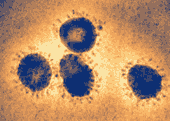 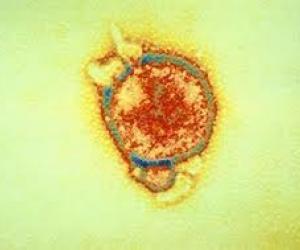 SARS virus
SARS virus
Nipah virus
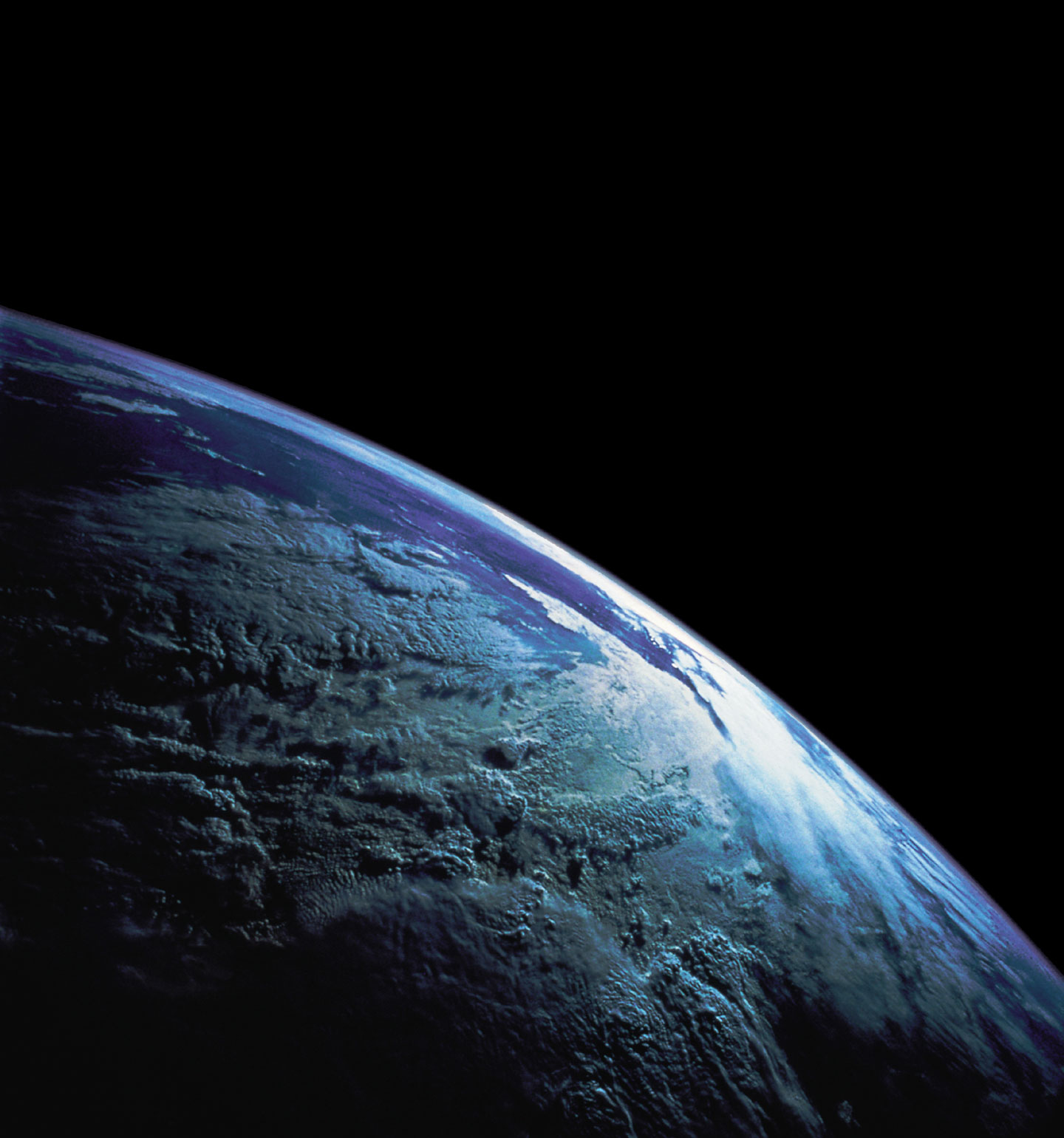 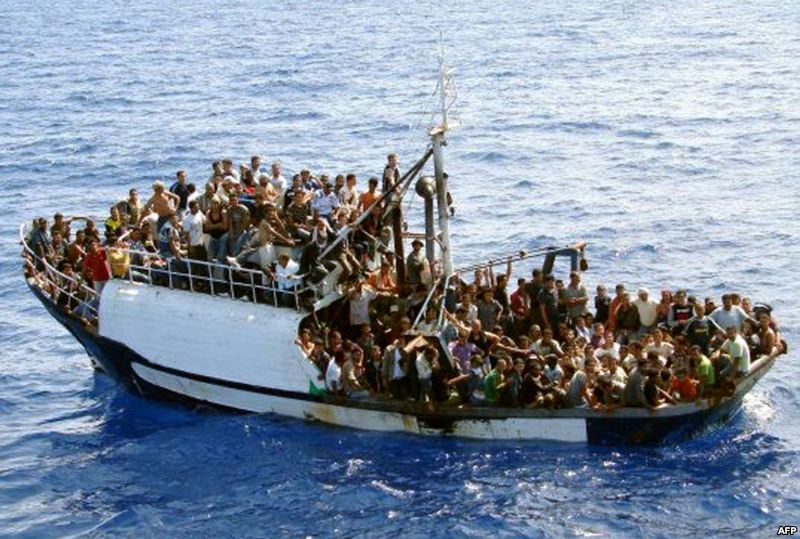 echrblog.blogspot.com
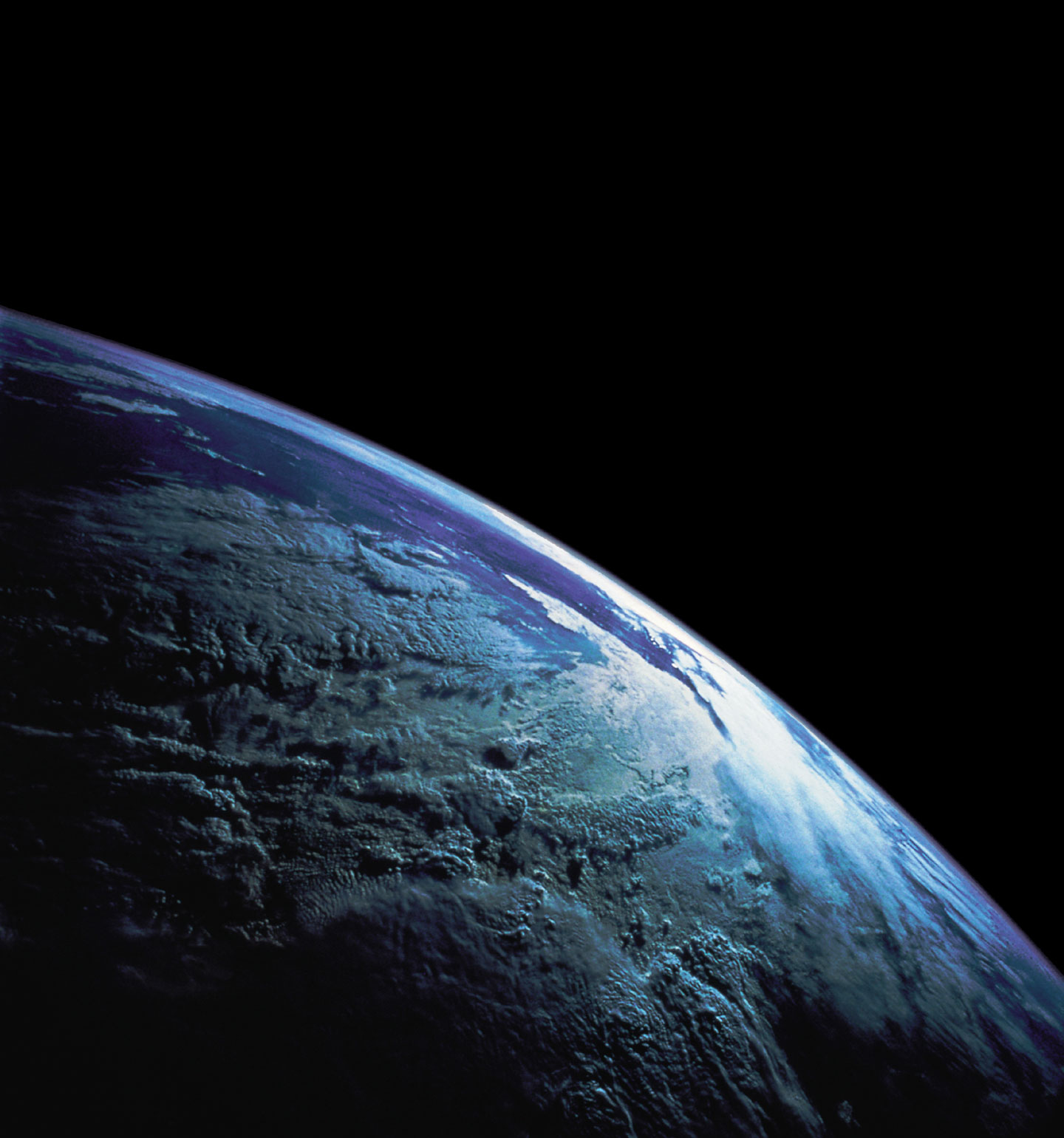 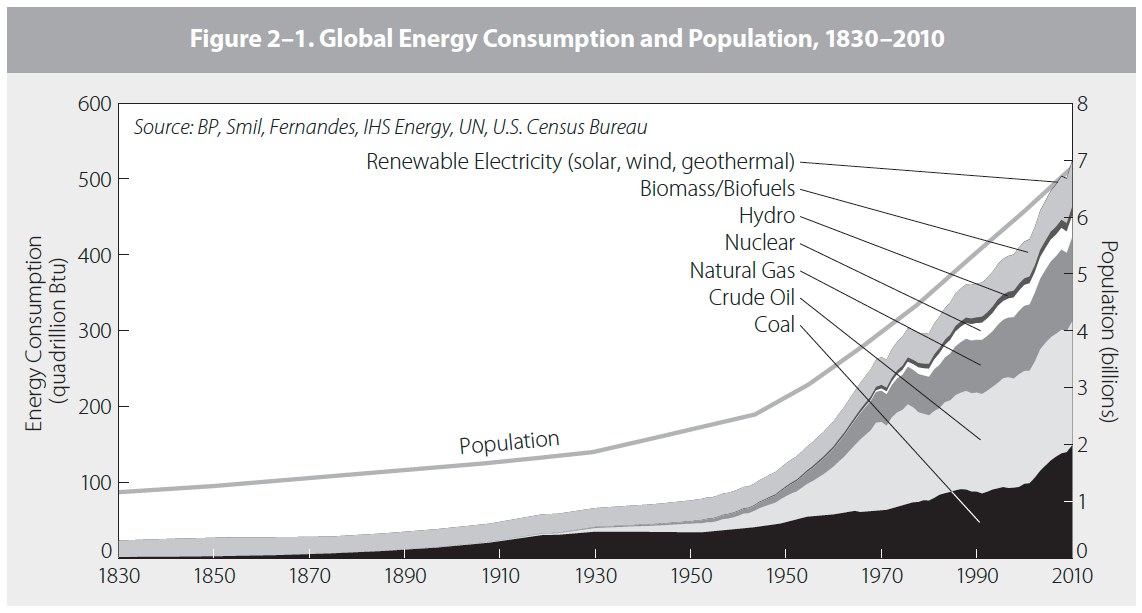 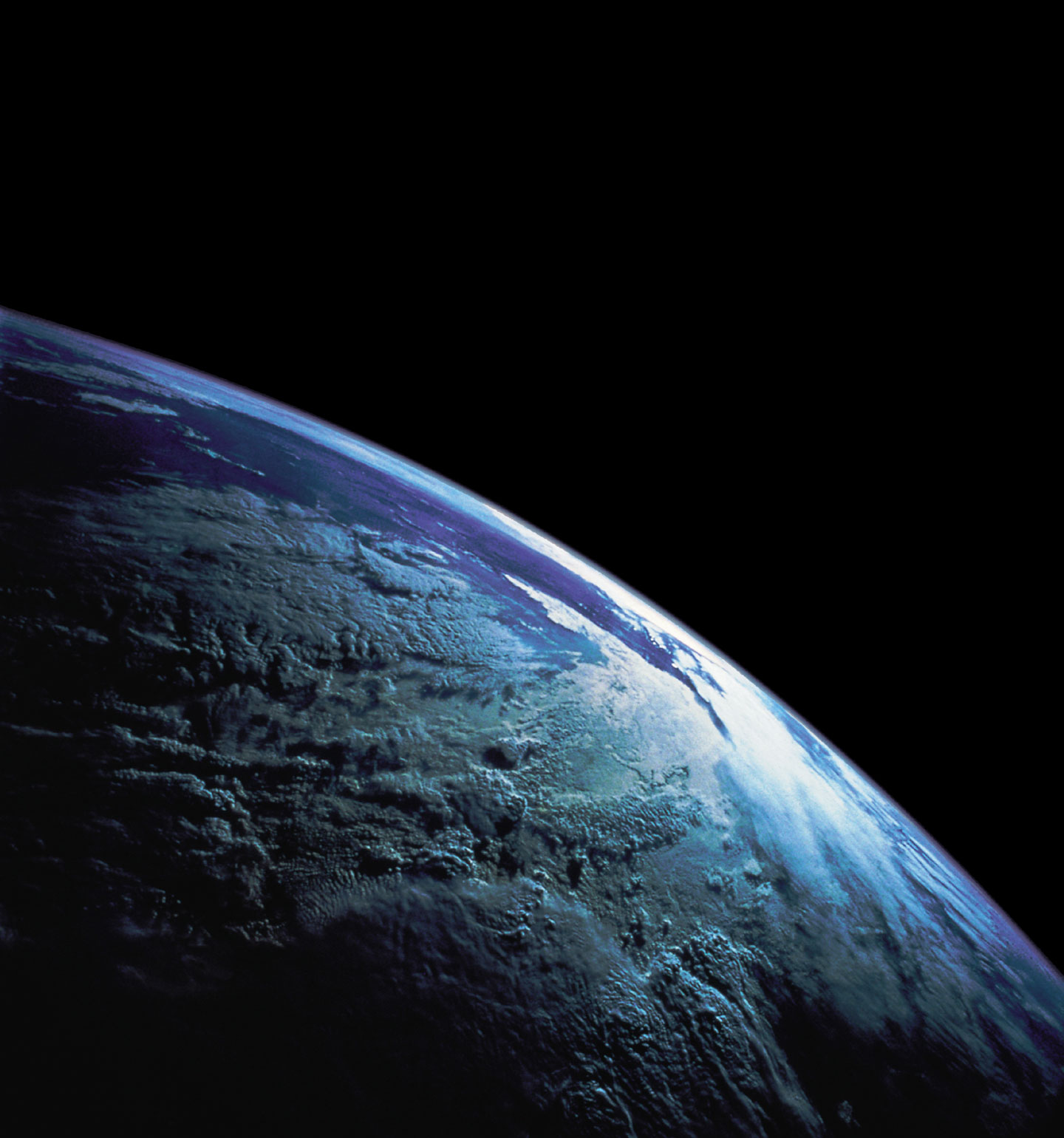 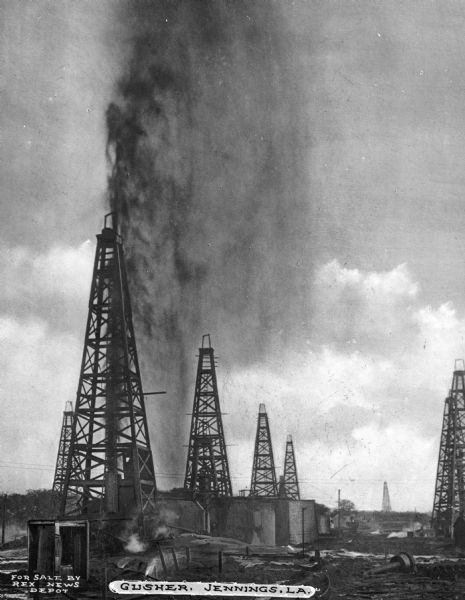 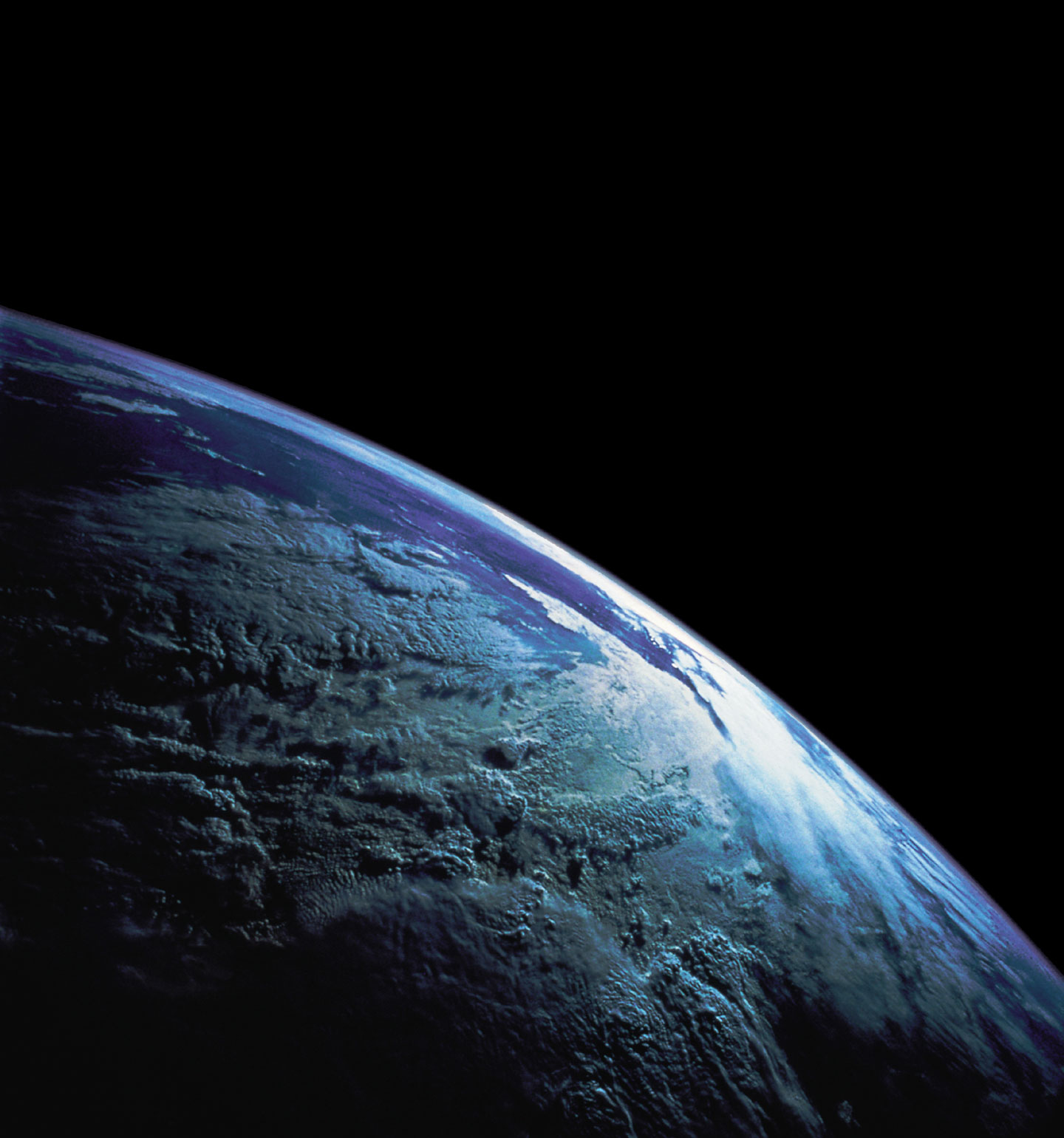 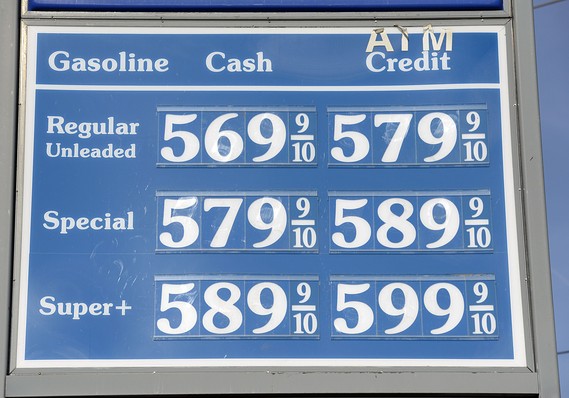 Marketwatch.com
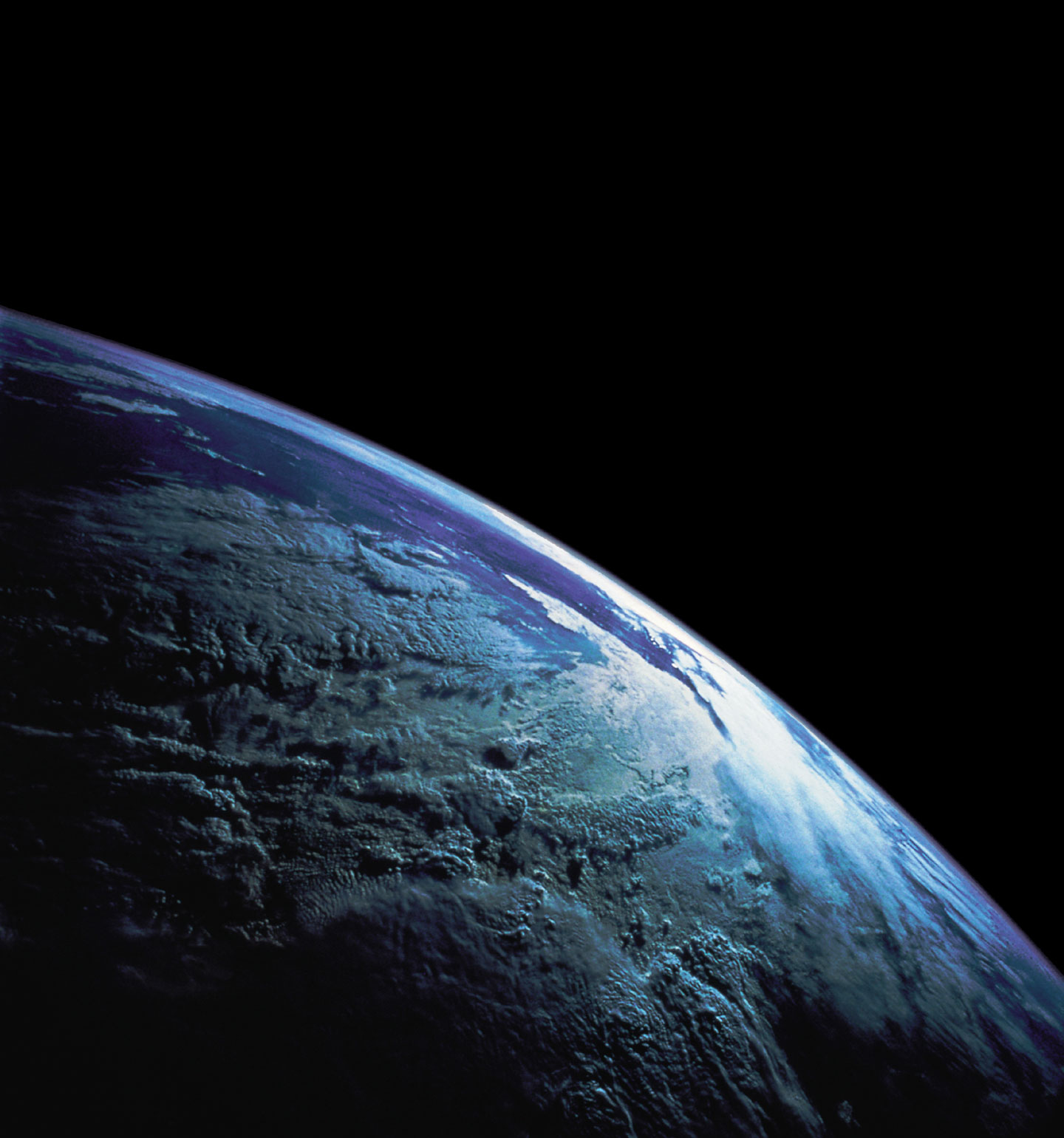 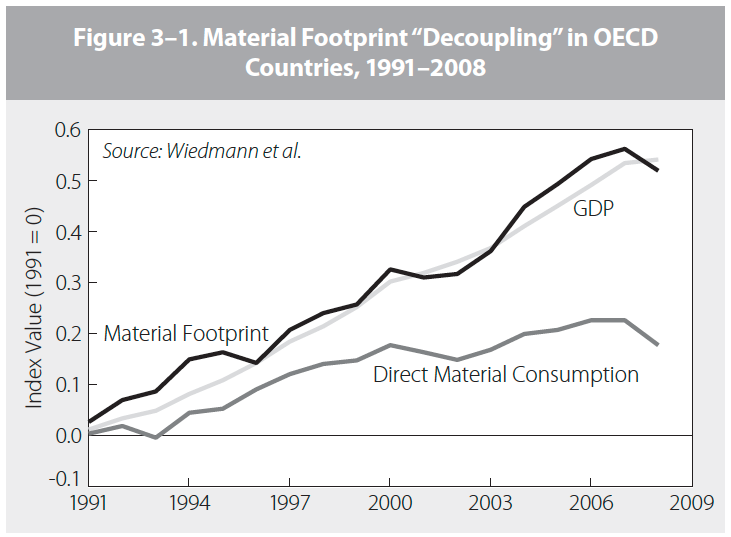 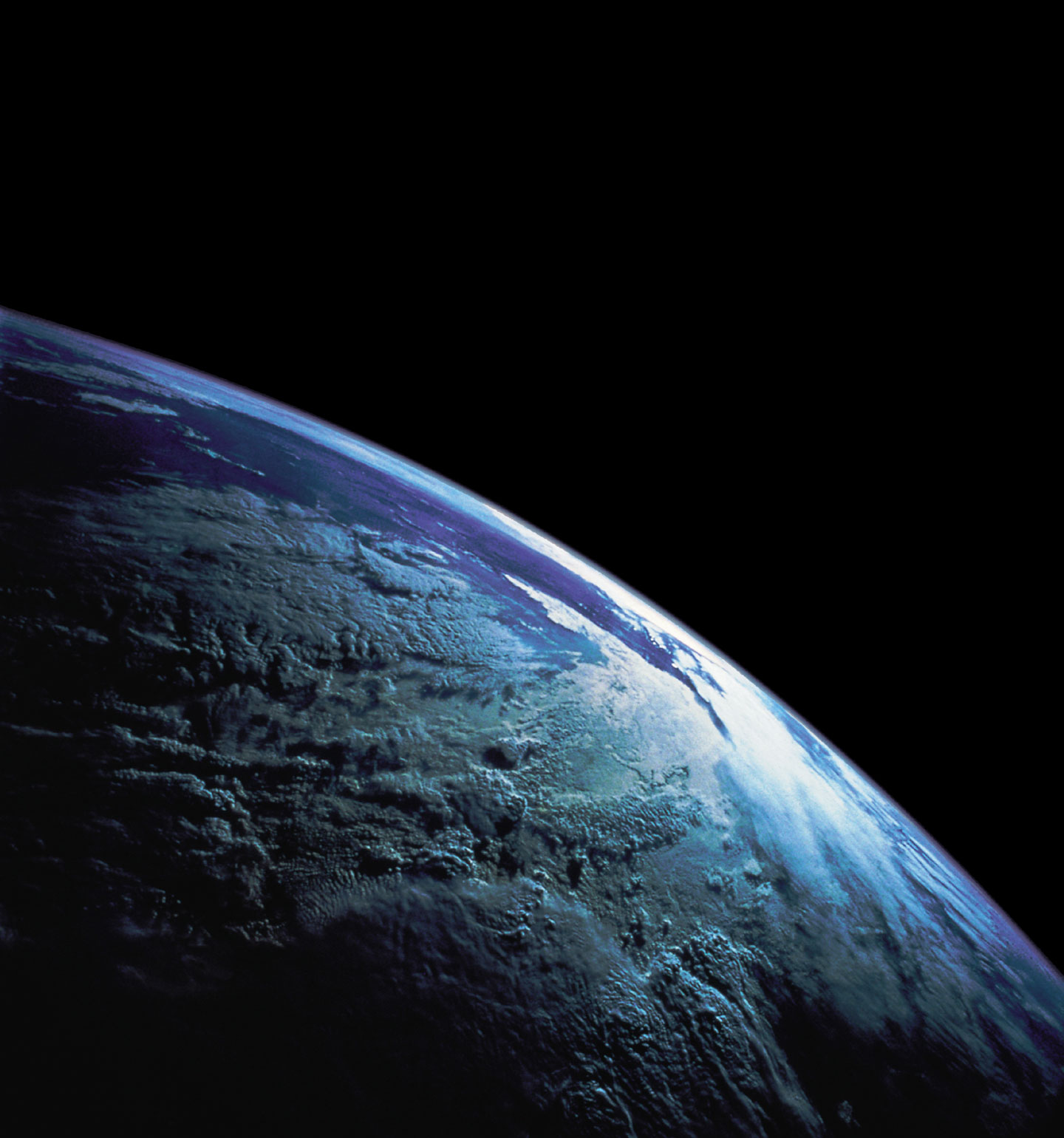 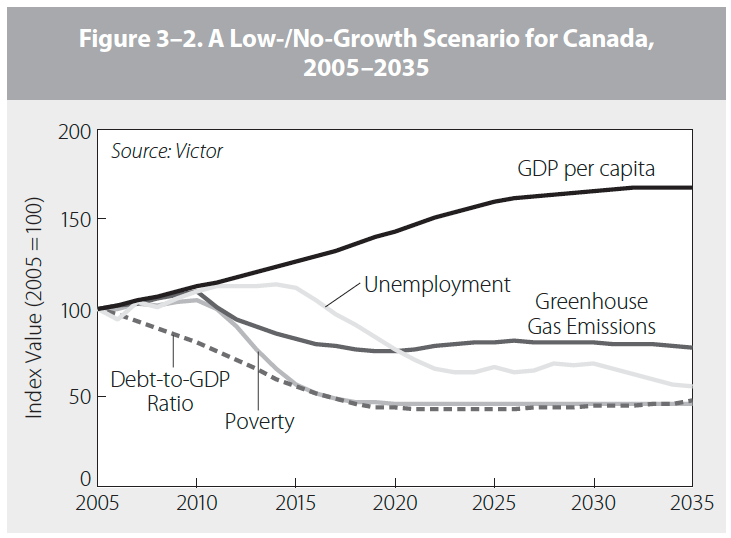 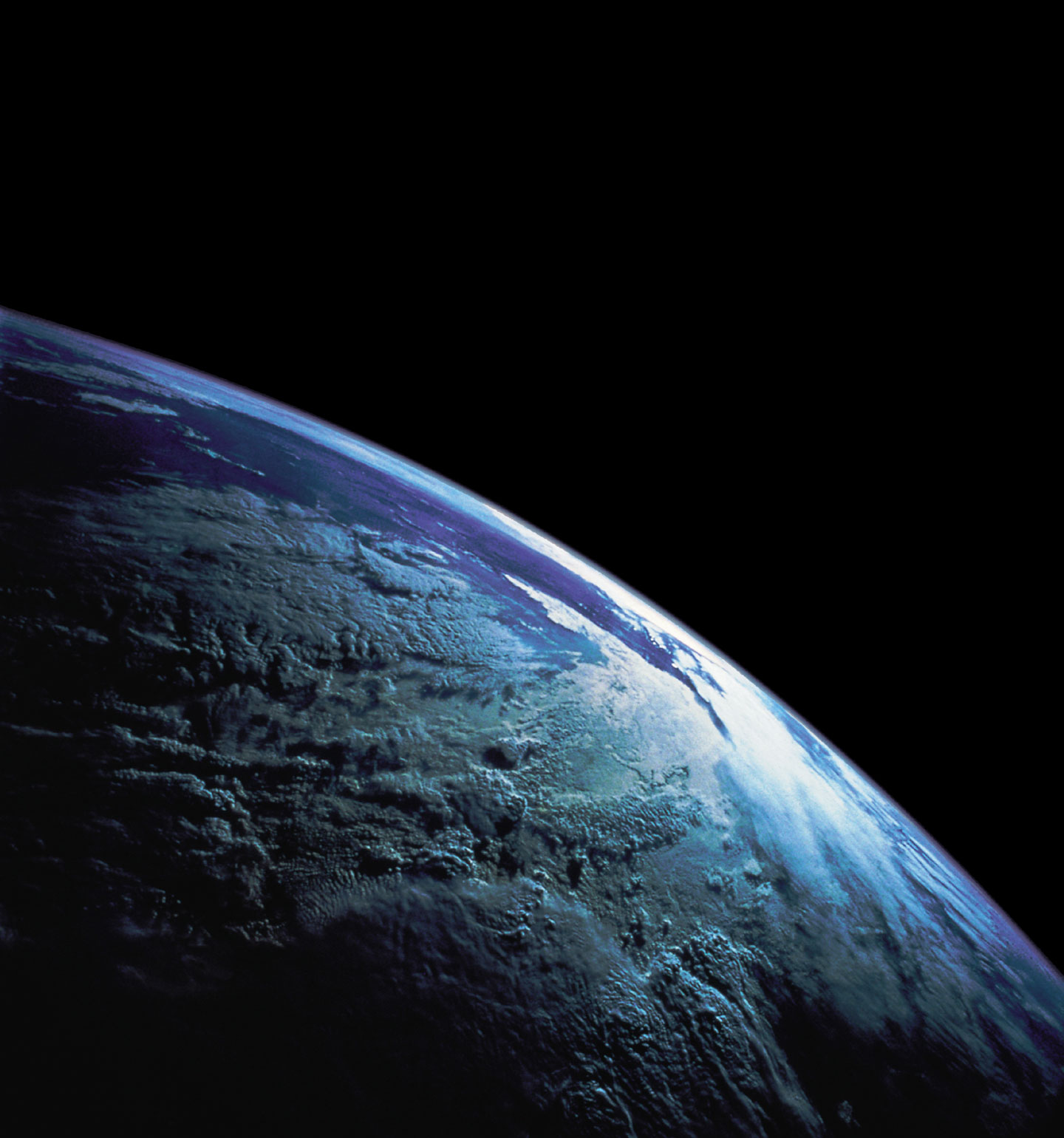 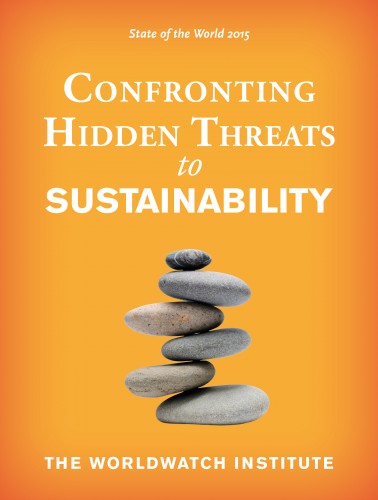 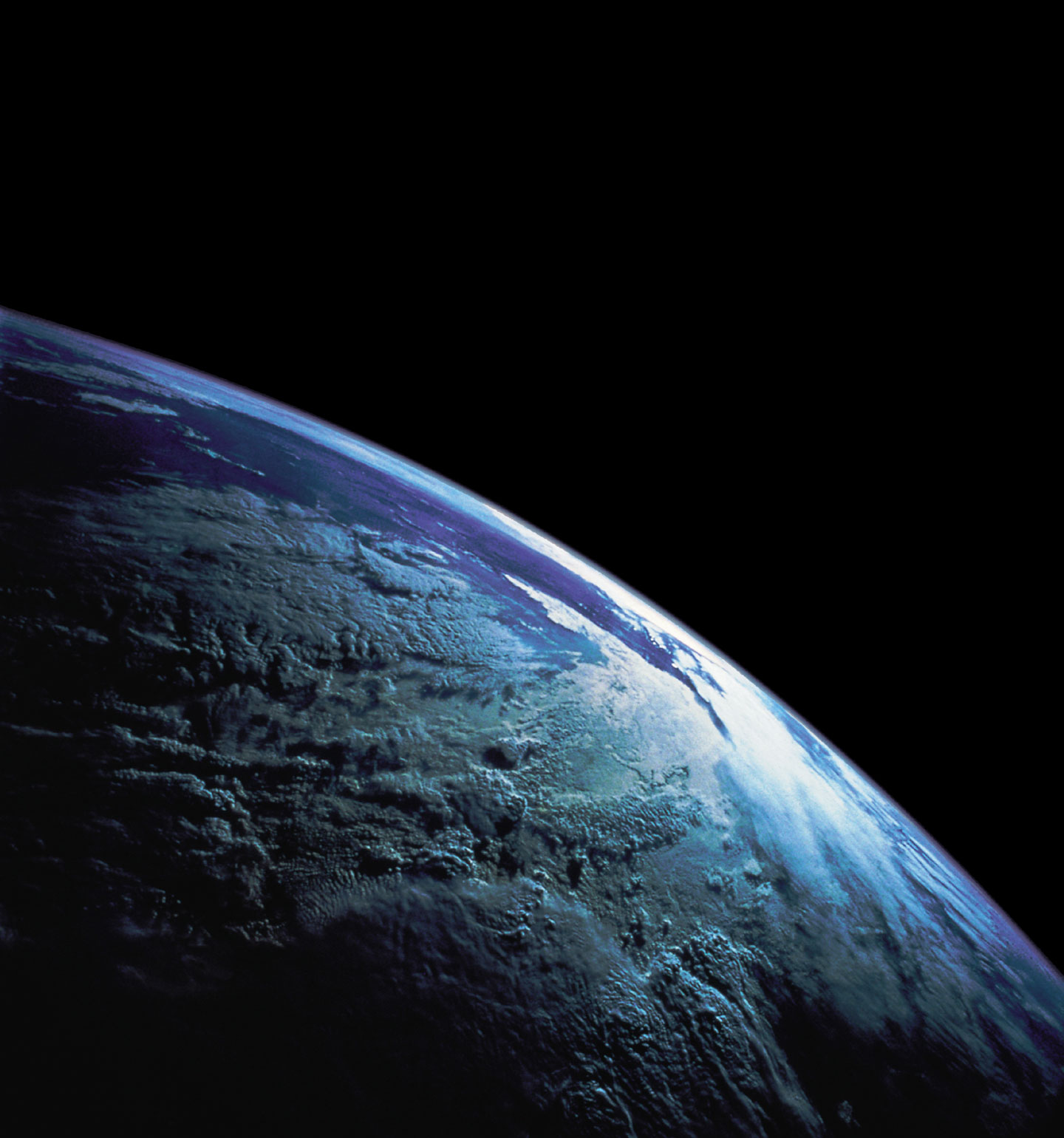 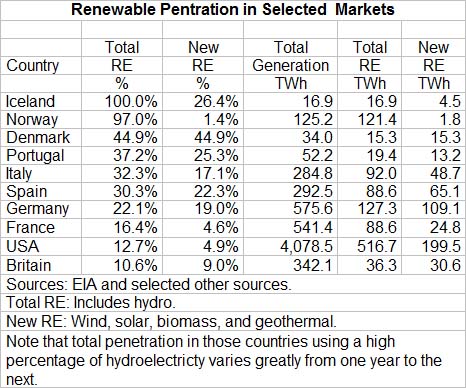 Paul Gipe, Penetration of Renewable Energy
in Selected Markets